Figure 8.  Singularity ‘stripe’ models of orientation columns in macaque monkey striate cortex. Vertical bars in (A) and ...
Cereb Cortex, Volume 12, Issue 10, October 2002, Pages 1005–1015, https://doi.org/10.1093/cercor/12.10.1005
The content of this slide may be subject to copyright: please see the slide notes for details.
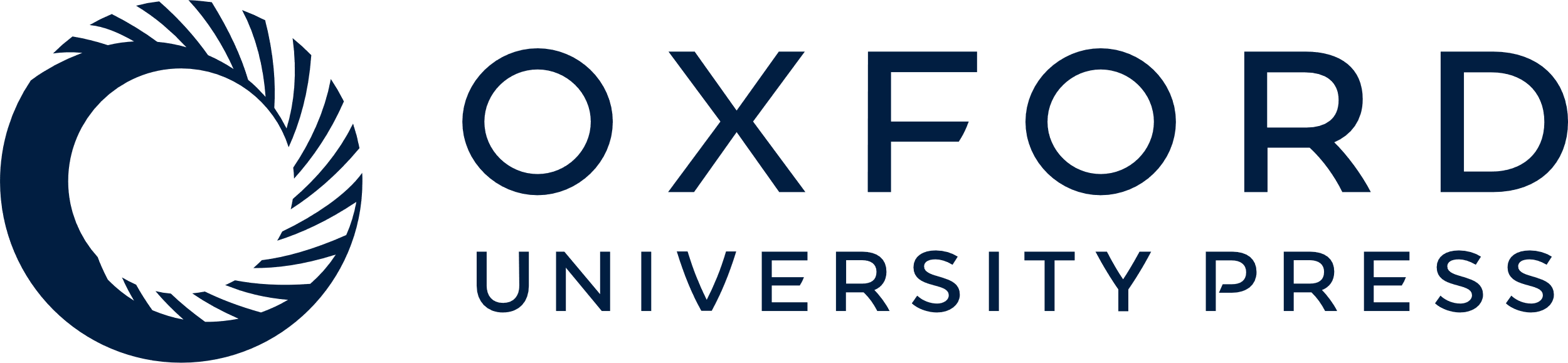 [Speaker Notes: Figure 8.  Singularity ‘stripe’ models of orientation columns in macaque monkey striate cortex. Vertical bars in (A) and (B) indicate borders of horizontally running ocular dominance stripes. Circles represent orientation singularities (open, positive; filled, negative). Line segments indicate preferred orientation at particular sites.


Unless provided in the caption above, the following copyright applies to the content of this slide: © Oxford University Press]